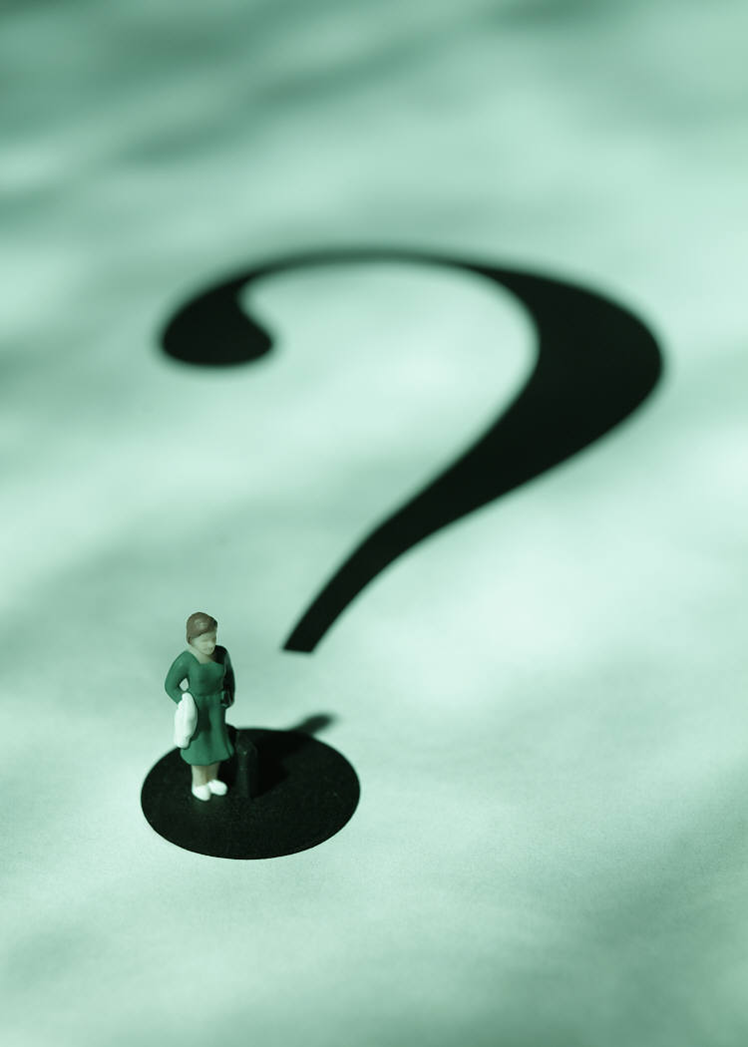 People of
The Purpose
People of
Remember the former things, those of long ago;  I am God and there is no other; I am God and there is none like me.
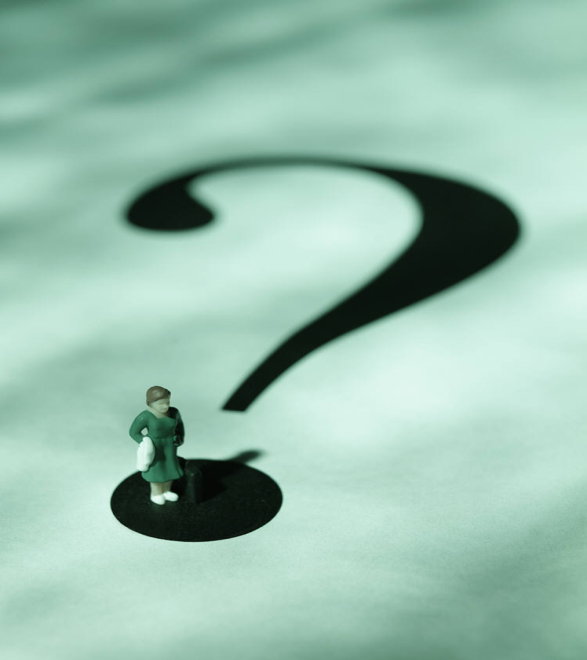 Isa 46:9-10
ThePurpose
People of
I make known the end from the beginning, from ancient times, what is still to come.  I say my purpose will stand, and I will do all that I please.
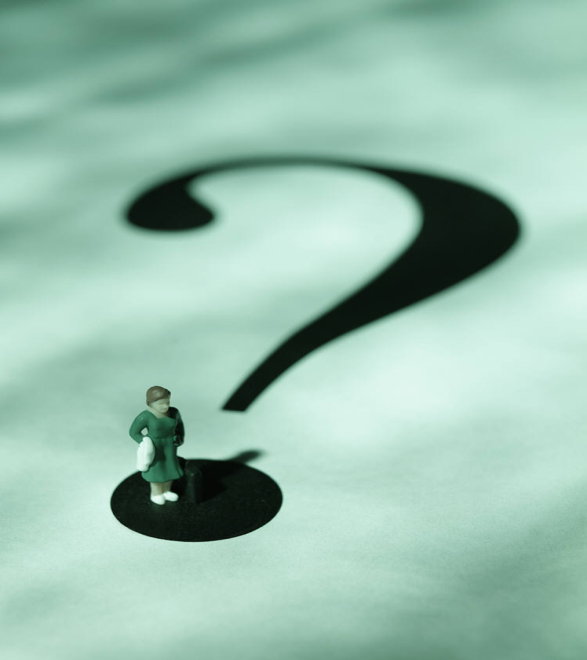 Isa 46:9-10
ThePurpose
People of
The great question in life is…

Why am I here?
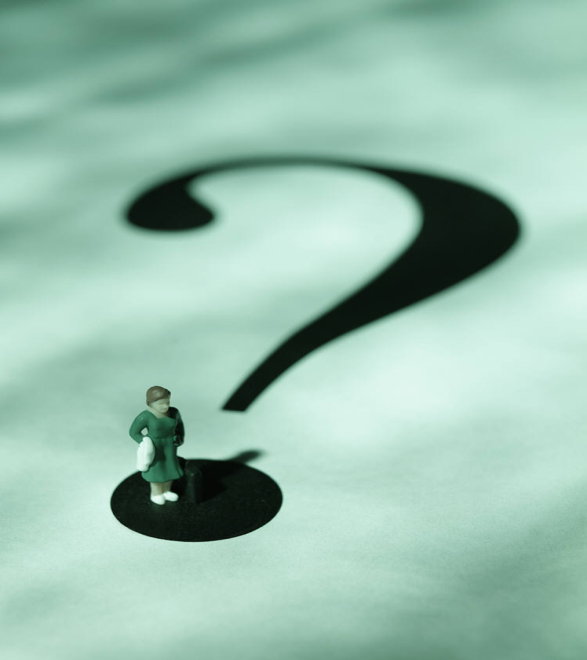 INTRO
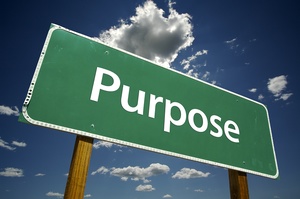 ThePurpose
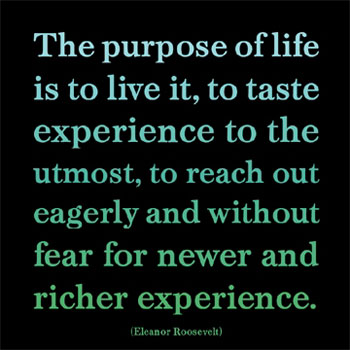 People of
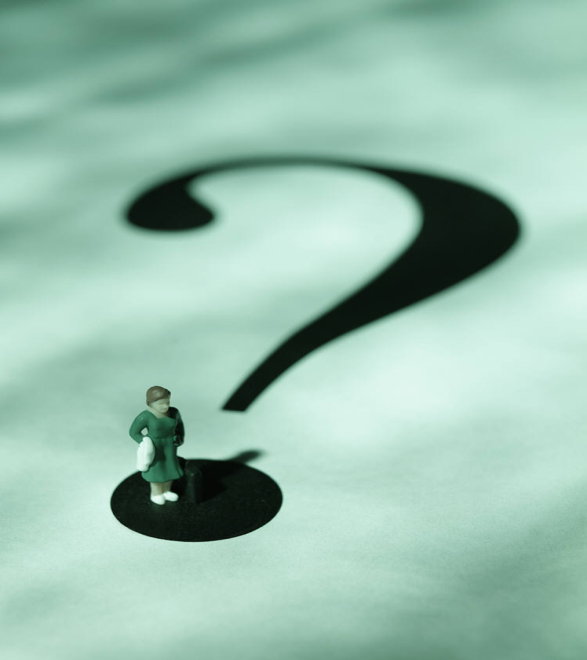 INTRO
ThePurpose
People of
People of
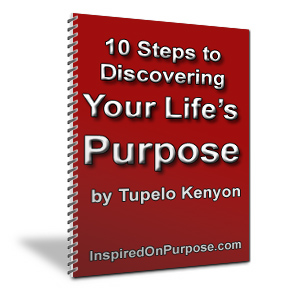 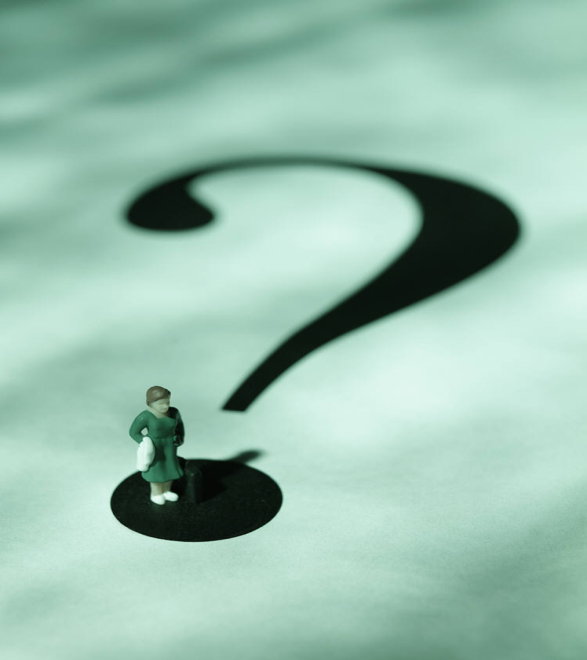 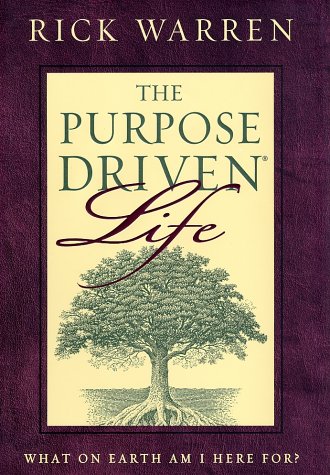 INTRO
ThePurpose
People of
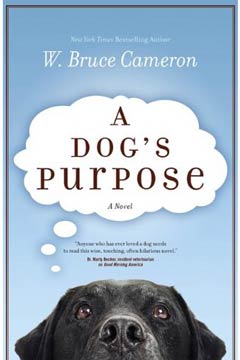 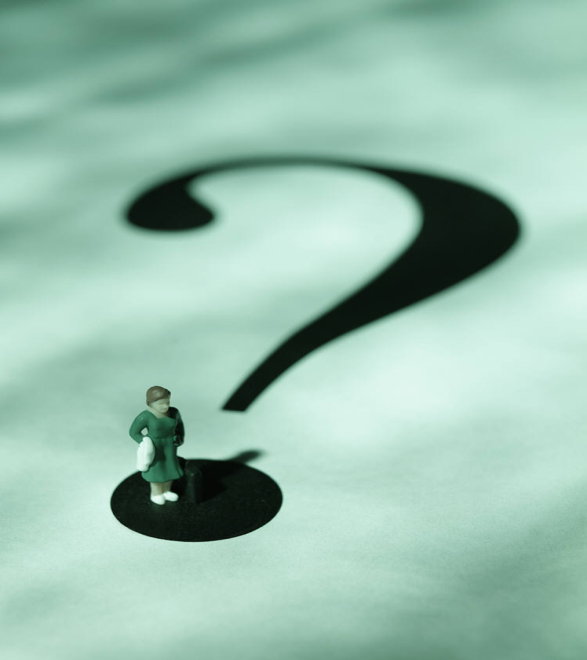 INTRO
ThePurpose
People of
Purpose implies…

Creation, intention, planning, preparation, competence, confidence, evaluation, and satisfaction.
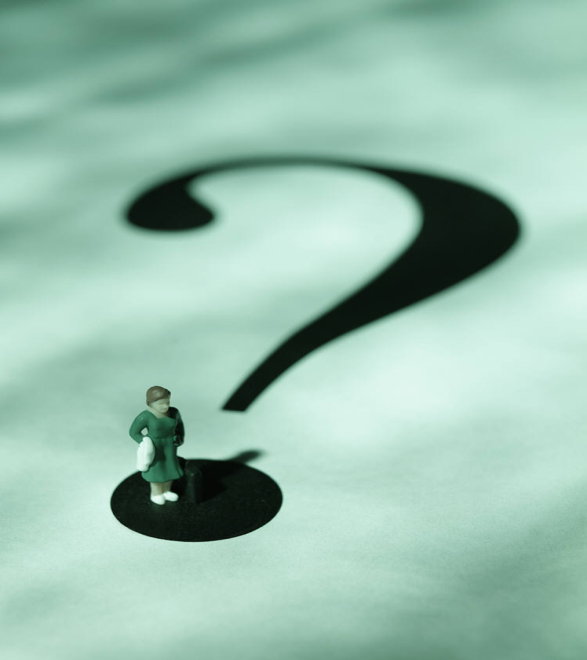 INTRO
ThePurpose
People of
IMAGE
BEARER
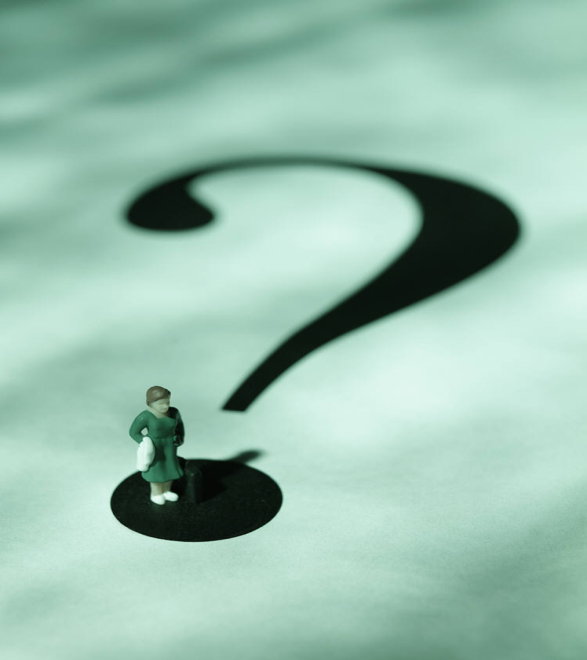 POINT 1
ThePurpose
People of
So God created man in his own image, in the image of God he created him; male and female he created them. 
			(Gen 1:27)
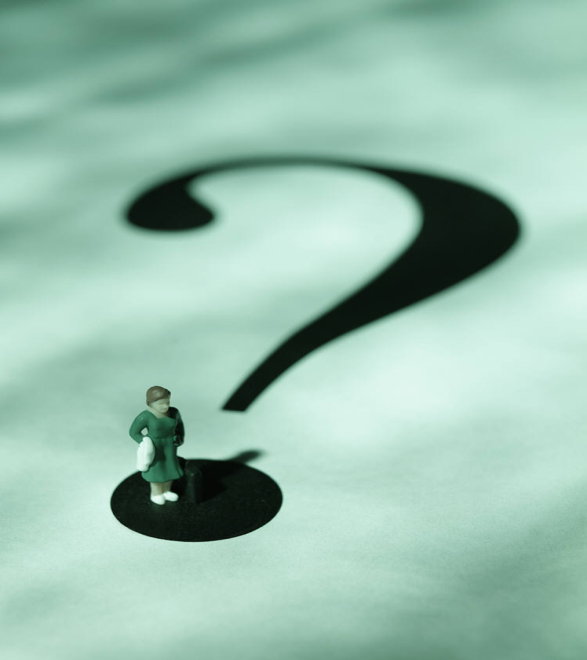 POINT 1
ThePurpose
People of
Humanity is:

	Unique among creation
	Representation of God
	Given choice
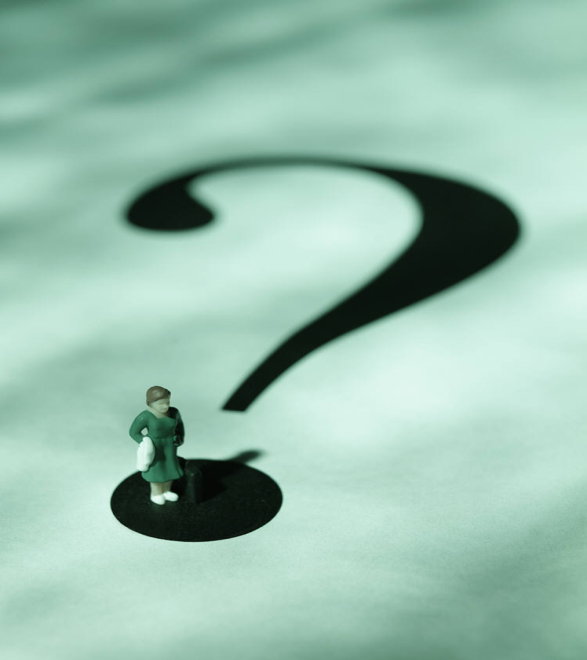 POINT 1
ThePurpose
People of
TROPHY 
OF MERCY
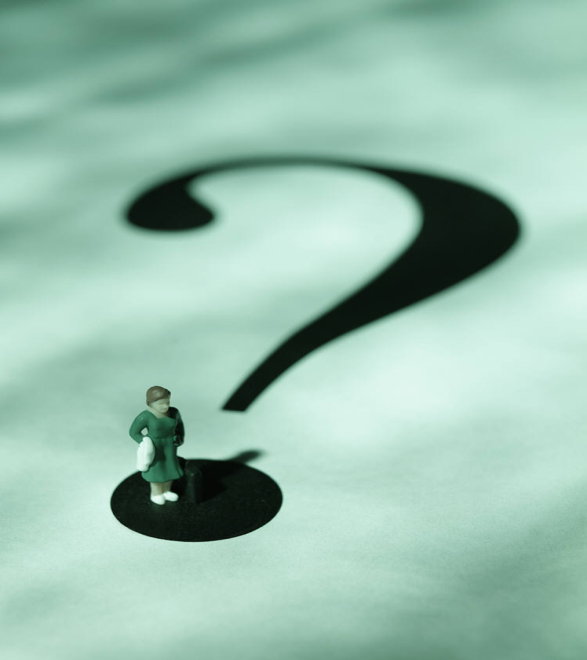 POINT 2
ThePurpose
People of
People of
What if he did this to make the riches of his glory known to the objects of his mercy, whom he prepared in advance for glory – even us whom he even called.						(Rom 9:23,24)
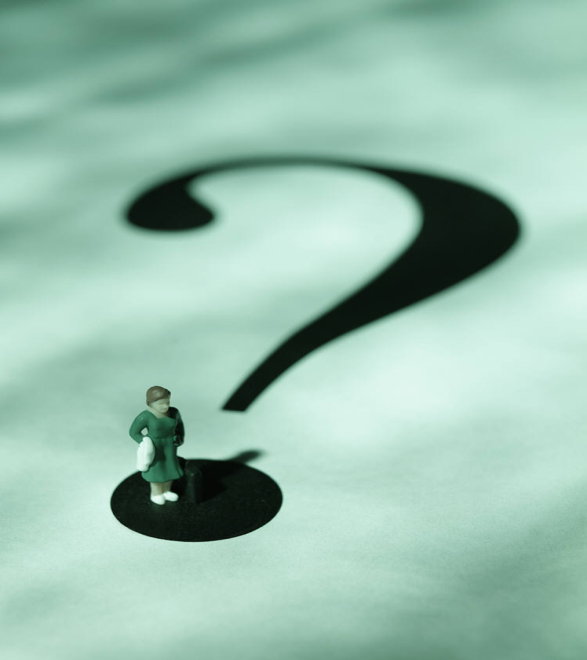 POINT 2
ThePurpose
People of
People of
Mercy – despite our disobedience and ignorance we can come by faith and as a result the angels can see examples of God’s mercy – we failed and Jesus succeeded!!
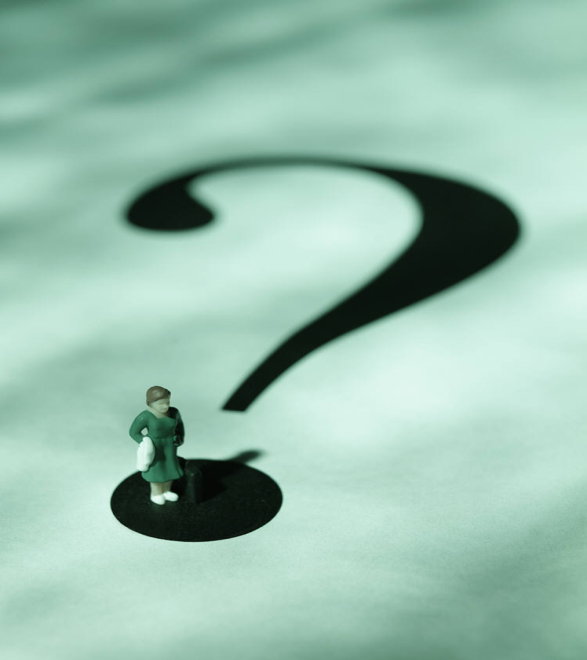 POINT 2
ThePurpose
People of
People of
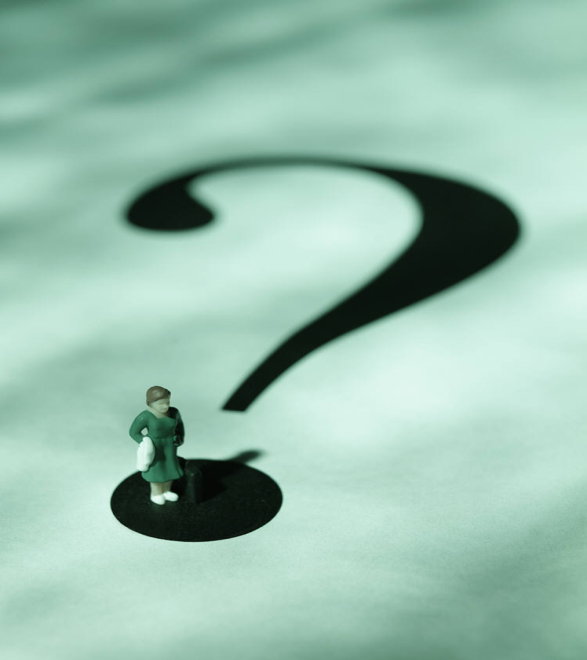 GLORY
REFLECTOR
POINT 3
ThePurpose
People of
Bring my sons from afar and my daughters from the ends of the earth-everyone who is called by my name, whom I created for my glory…
							(Isa 43:7)
People of
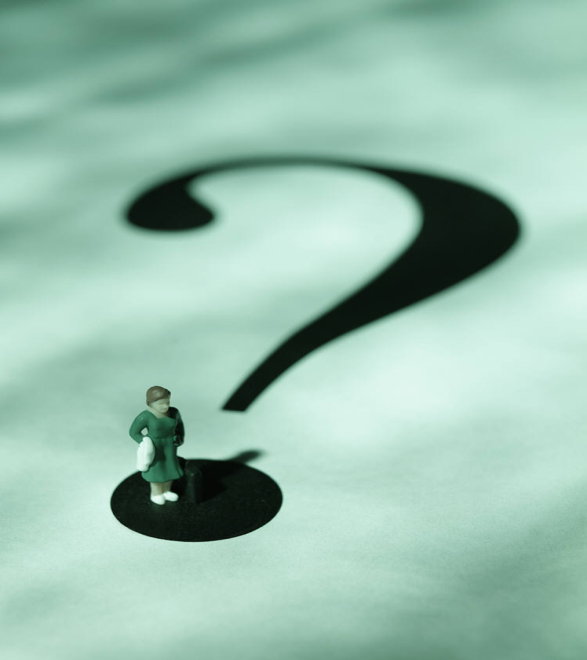 POINT 3
ThePurpose
People of
People of
Therefore, I urge you in view of God’s mercy, to offer yourselves as living sacrifices…be transformed by the renewing of your mind…prove the will of God…				(Rom 12:1,2)
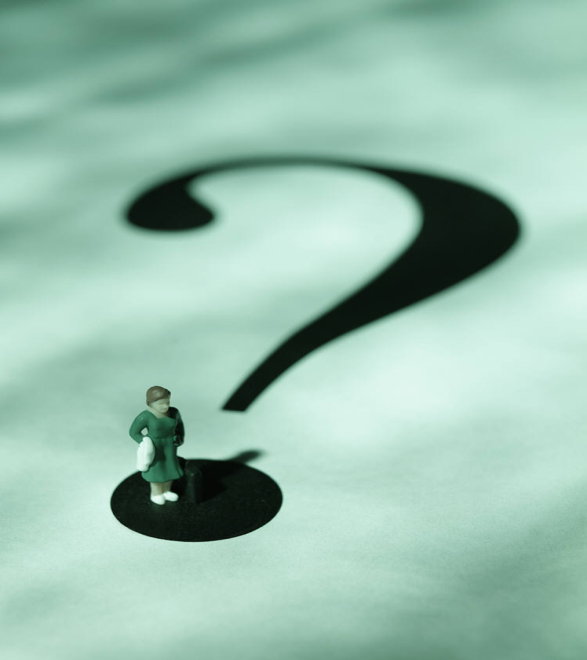 POINT 3
ThePurpose
People of
People of
The believer is unique. Because of the believer the world sees the glory of God…

	We give God glory
	We reflect His glory
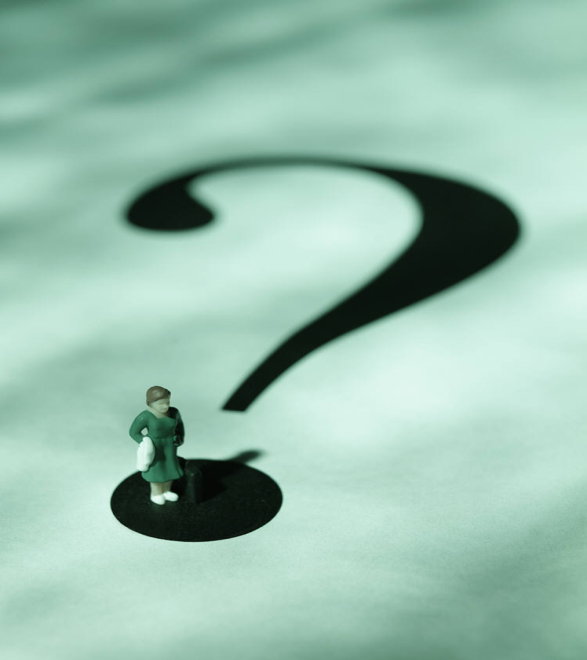 POINT 3
ThePurpose
People of
People of
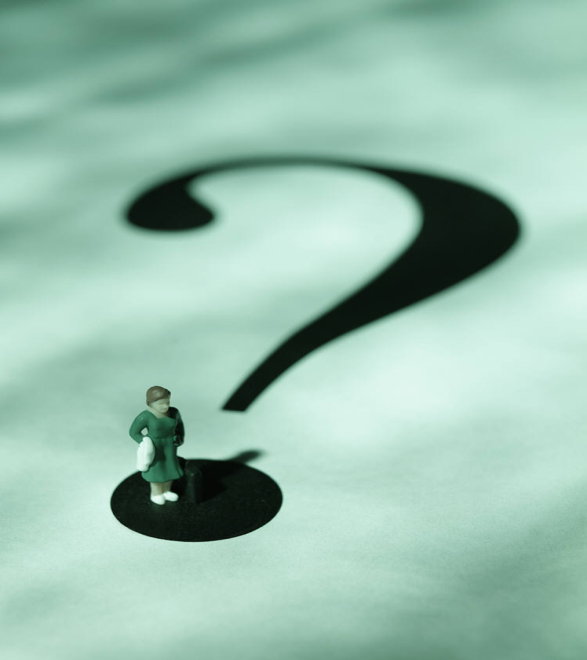 GRACE
AGENT
POINT 4
ThePurpose
People of
We have different gifts according to the grace given us…	(Rom 12:6)

And God is able to make all grace abound to you, so that in all things at all times, having all that you need, you will abound in every good work.	(2 Cor 9:6)
People of
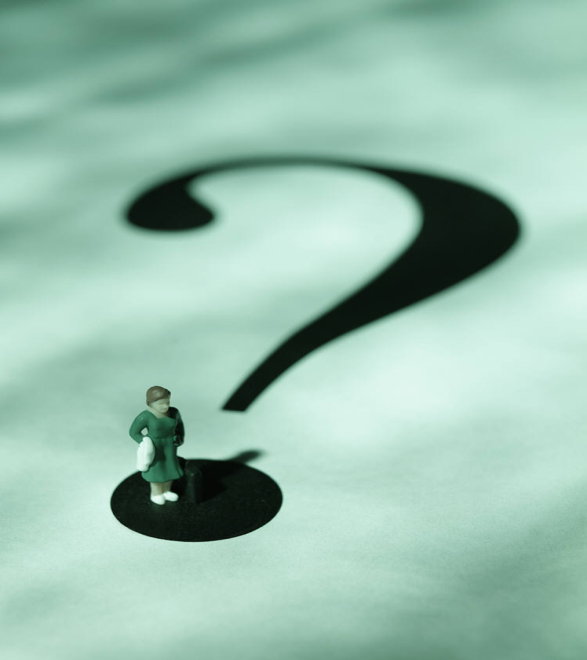 POINT 4
ThePurpose
People of
People of
God’s power is to move through our:

	personality
	character
	ability
	spiritual gifts
	presence

…to touch others
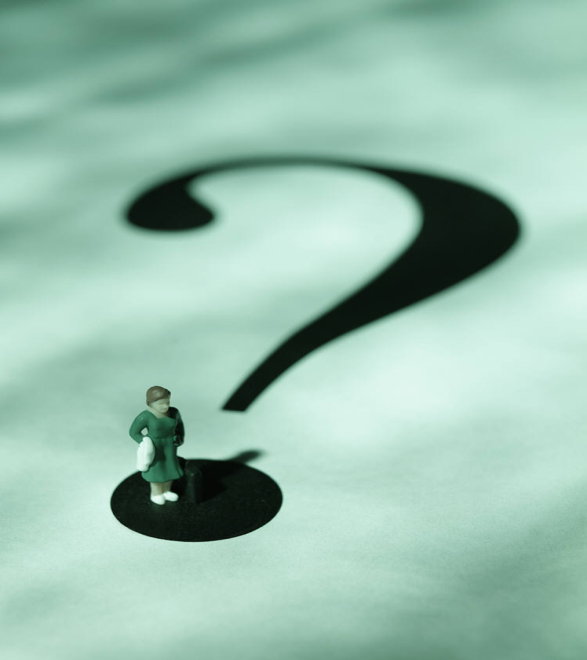 POINT 4
ThePurpose
People of
People of
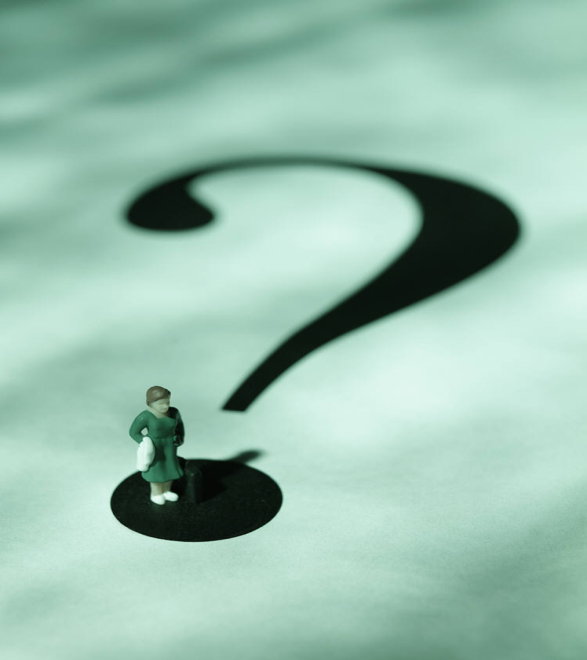 DARKNESS
DESTROYER
POINT 5
ThePurpose
People of
The reason the Son of God appeared was to destroy the devil’s work.		(1 John 3:8)


I will build my church and the gates of Hades will not overcome it.  I will give  you the keys…bind and loose…	(Matt 16:18)
People of
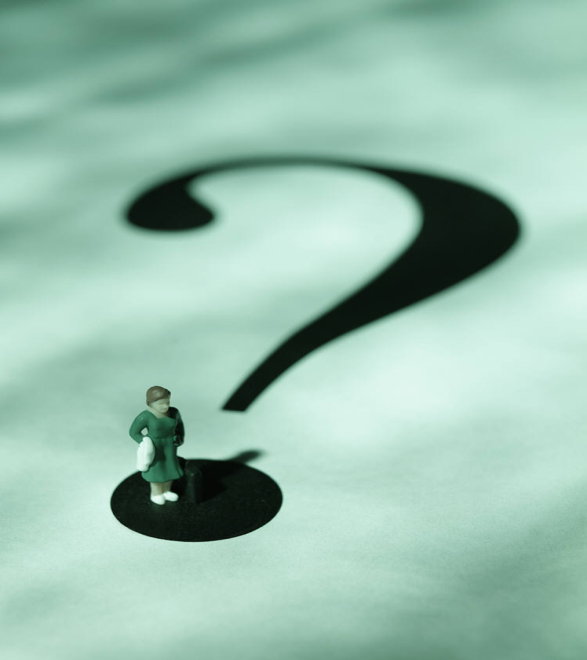 POINT 5
ThePurpose
People of
People of
PUSHBACKAGAINSTDARKNESSALWAYS!
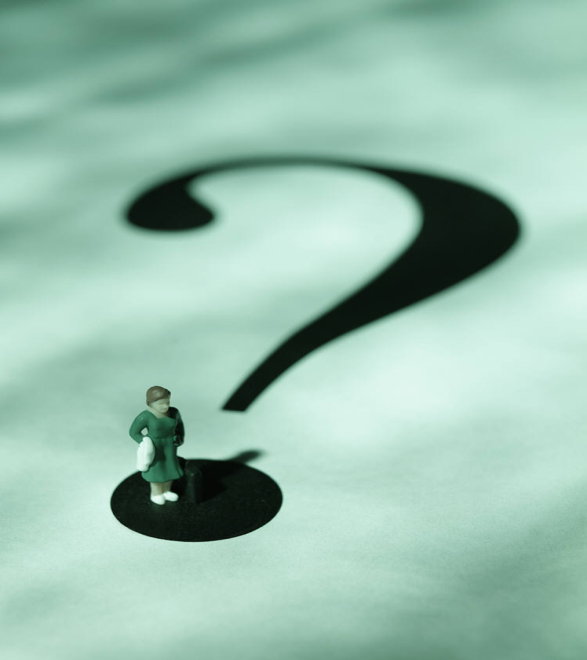 POINT 5
ThePurpose
People of
People of
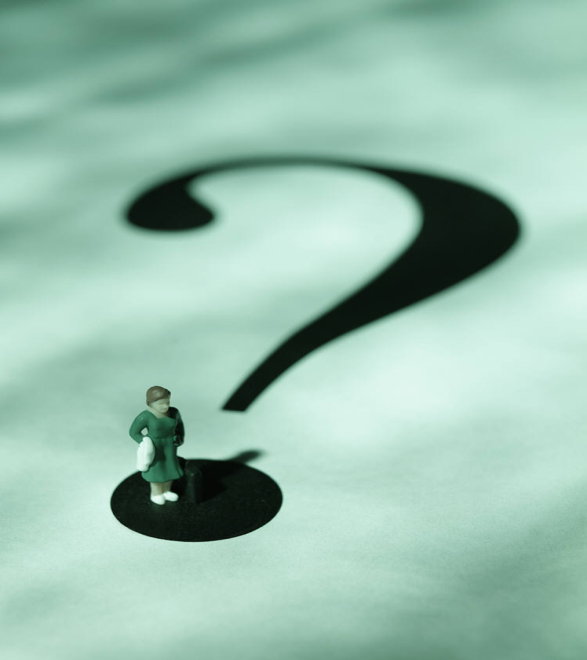 It is not enough to fulfill a purpose – it is only enough to fulfill HIS PURPOSE!
CONCLUSION
ThePurpose
People of
People of
Are  you aligned with…

 THE PURPOSE?
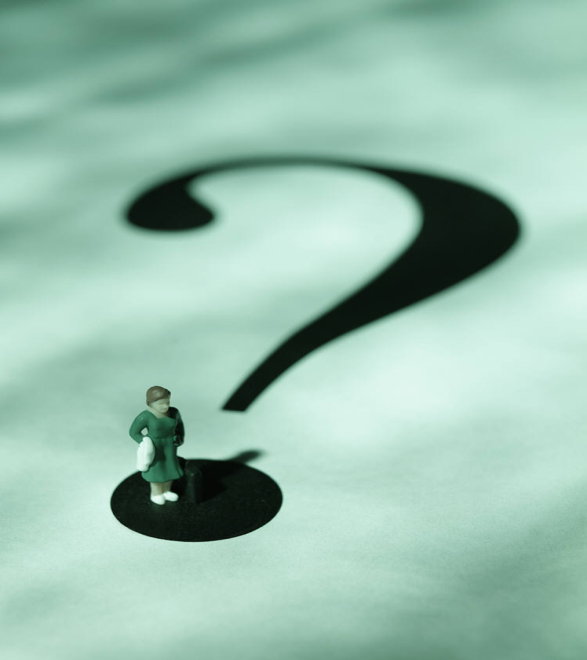 CONCLUSION
ThePurpose